Семикаракорский историко-краеведческий музей
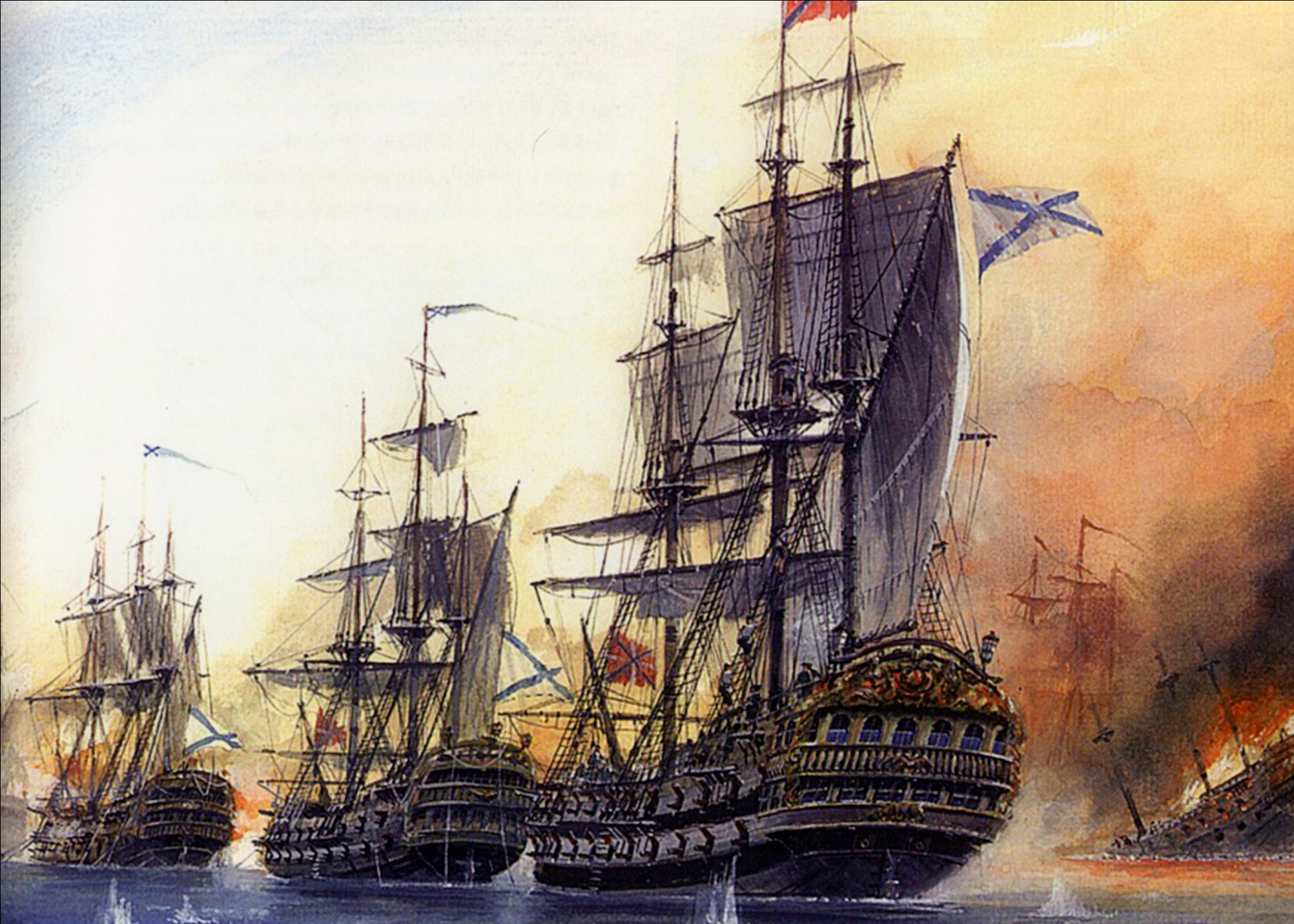 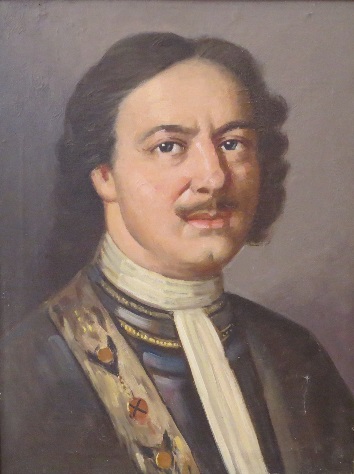 ЛЕКЦИЯ «Петр I на Дону»